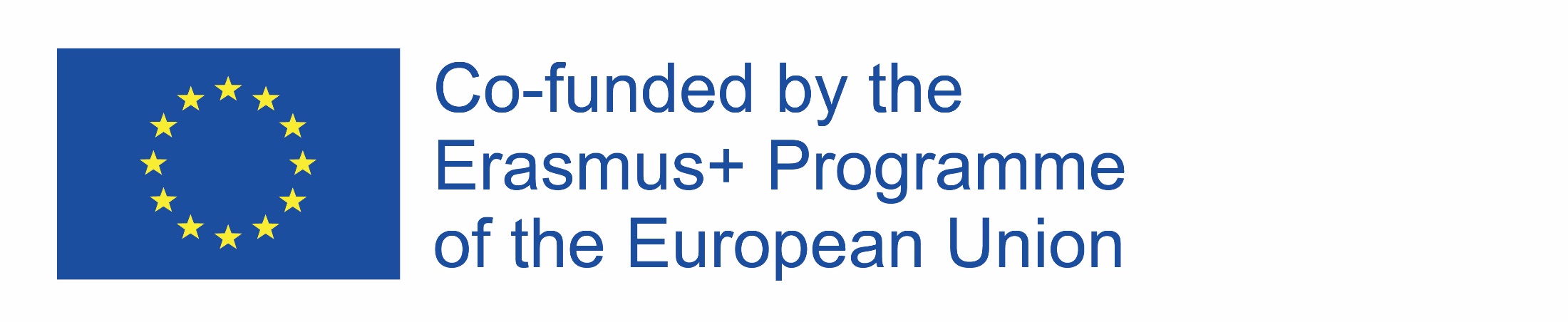 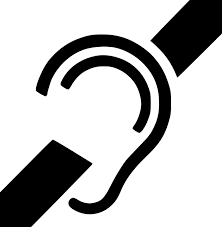 „KAM PO ZÁKLADNEJ ŠKOLE – MOJA ŠKOLA, MÔJ VÝBER”Web Quest URČENÝ PRE ŽIAKOV ZÁKLADNÝCHŠKÔL AKO PODPORA NA HODINÁCH ODBORNÉHO PORADENSTVA SO ŽIAKMI SOSLUCHOVÝM POSTIHNUTÍM
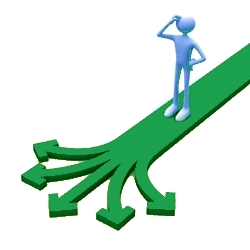 vypracovala: Maria Smorąg
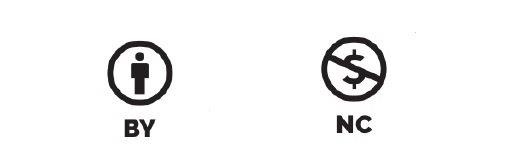 obsah:
1. Úvod
2. Úlohy
3. Proces
4. Zdroje
5. Hodnotenie
6. Záver
7. Poradca pre učiteľa
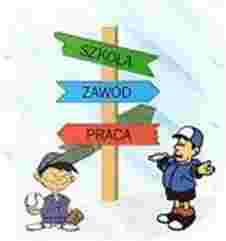 Úvod
Ak ste žiakmi 9 ročníka základných škôl, stojí pre Vami dôležité rozhodnutie, ktoré súvisí s výberom strednej školy.
Toto rozhodnutie bude mať vplyv na Váš ďalší život, preto musí byť zodpovedné a dobre premyslené.
Určite máte množstvo otázok, na ktoré si budeme môcť sami odpovedať, vďaka získaným vedomostiam.
Skúsme usporiadať informácie a čo najlepšie Vás pripraviť na túto voľbu.
Konfucius povedal: „Vyberte si prácu, ktorú máte radi a nikdy nebudete musieť pracovať”.
ÚLOHA:
Určite máte množstvo otázok napr.: 
Je lepšie vybrať si gymnáziu alebo strednú odbornú školu?
Keď si vyberiem strednú odbornú školu, tak ktorá pre mňa bude najvhodnejšia?
Mala by sa škola nachádzať blízko môjho bydliska, alebo to nie je dôležité?
Môže mi moje postihnutie brániť v tom, aby som získal prácu, o ktorej snívam, alebo práve naopak?
Skúste si zodpovedať na tieto a iné otázky tak, aby bol Váš výber školy čo najlepší.
ÚLOHA:
Úloha sa skladá z dvoch častí. V prvej časti úlohy budeme pracovať v skupinách, v druhej pôjde o individuálnu prácu.
1.ČASŤ- PRÁCA V SKUPINÁCH
Rozdeľte sa na dve skupiny, úlohou každej skupiny bude vypracovanie jednej úlohy (s rozdelením do skupín Vám môže pomôcť učiteľ):
1. Skupina – Vašou úlohou bude pripraviť prezentáciu alebo plagát, ktorá bude opisovať druhy stredných škôl (koľkročné sú tieto školy, aké vedomosti môžeme získať, akými skúškami sa končia, čo nám tieto skúšky umožnia, kde možno po nich ďalej pokračovať v štúdiu – gymnázium, stredná odborná škola)
2. Skupina – Vašou úlohou bude pripraviť prezentáciu, v ktorej odpoviete na otázku: Čo treba brat do úvahy pri plánovaní ďalšieho vzdelávania? Uviesť osoby, ktoré nám môžu pomôcť pri výbere ďalšieho vzdelávania. Aké môžu byť dôsledky zlých rozhodnutí?
ÚLOHA:
Každá skupina pripraví zoznam stredných škôl vo Vašom meste (kraji), kde môžu študovať nepočujúci a nedoslýchaví žiaci.
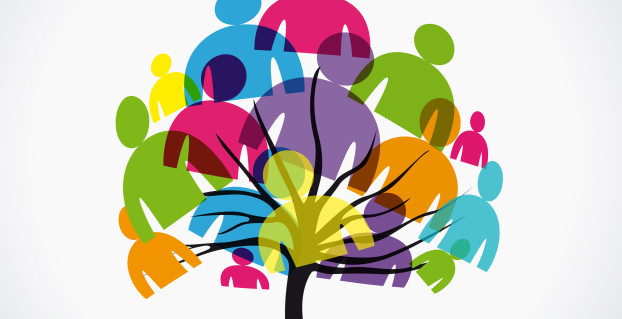 ÚLOHA:
INDIVIDUÁLNA PRÁCA
Po ukončení prezentácie by každý zo žiakov mal pripraviť myšlienkovú mapu týkajúcu sa výberu strednej školy.
Na tejto mape by sa mali nachádzať tieto informácie:
O aký druh školy ide?
V akej oblasti sa budeš vzdelávať?
Kde sa nachádza Tebou vybraná škola?
Čo Ťa zaujalo na vzdelávacej ponuke tejto školy?
Má škola internát?
Na prípravu projektu majú žiaci dva týždne.
Proces – PLÁN ČINNOSTI:
Proces
Informácie, ktoré potrebujete na prípravu úlohy hľadajte na uvedených stránkach alebo iných Vám známych stránkach.
Prezentácia k 1. časti úlohy by môže byť pripravená pomocou počítačového programu Power Point, alebo na kartónovom papieri vo formáte minimálne A3. Práca musí byť estetická (pekne urobená). V každej prezentácií (na každom plagáte) musí byť uvedená:
1. Téma (iná pre každú skupinu).
2. Mená a priezviská žiakov, ktorí ju pripravili.
3. Spracovanie témy podľa usmernení.
4. Každá skupina samostatne prezentuje svoju prácu.
5. Každá skupina prezentuje svoju prácu pred celou triedou.
Pri každej časti úlohy Vám môžu pomôcť rodičia, spolu si pozrite vzdelávacie ponuky rôznych stredných škôl. Porozprávajte sa o tejto téme a spoločne prijmite dôležité rozhodnutie týkajúce sa Vášho ďalšieho vzdelávania.
Proces
Pri príprave individuálnej myšlienkovej mapy je potrebné navštíviť stránku školy, ktorá Vás zaujala a vybrať z nej najdôležitejšie informácie.
Vaša myšlienková mapa by mala obsahovať:
1. Meno a priezvisko
2. Názov a adresu školy, ktorú chce žiak navštevovať
3. Názov a krátku informácia o povolaní, ktorému ho zaujíma
4. Krátko opísať, prečo si si vybral práve túto školu (čo sa Ti na nej páči)?
5. Možno prilepiť fotografiu vybranej školy, dôležitých úspechov jej žiakov, prístupovú mapu atď..
ZDROJE:
https://www.minedu.sk/
https://www.saia.sk/sk/konferencie/archiv/otaznik-na-zaciatku-skolskeho-roka-ako-a-kam-na-studia-do-za
https://www.unipo.sk/vseobecne-informacie/uchadzaci/moznosti-studia/
http://www.ku.sk/index.php/fakulty-a-pracoviska/pedagogicka-fakulta/uchadzaci-o-studium/prihlaska-na-studium
https://fphil.uniba.sk/studium/student/bakalarske-a-magisterske-studium/zapis-na-studium/
https://www.fpv.umb.sk/studium/pre-uchadzacov-o-studium/podmienky-prijatia-na-studia-v-roku-2020-2021/
https://uniba.sk/prijimacky/
ZDROJE:
https://www.ff.ukf.sk/prijimacie-konanie/prihlaska-na-studium
https://www.upjs.sk/zaujemcovia-o-studium/prihlaska/
https://e-prihlaska.upjs.sk/ais/eprihlas/#!/vyhladavanie
hodnotenie:
VYHODNOTENIE:
HODNOTENIE:
ZÁVER
V rámci tohto projektu ste mali možnosť spoznať rôzne internetové zdroje a zásady bezpečného využívania internetu.
Spoznali ste druhy stredných škôl a možnosti, ktoré dávajú svojim žiakom.
Dozvedeli ste sa, ako veľa informácií treba brať do úvahy pri výbere školy, profesie.
Spoznali ste dôsledky zlých rozhodnutí.
Spoznali ste vzdelávacie ponuky pre nepočujúcich a nedoslýchavých na úrovní stredných škôl.
Spoznali ste vzdelávaciu ponuku a zozbierali ste informácie o škole, v ktorej by ste sa chceli učiť.
Spoznali ste zásady spolupráce v skupine, zásady dobre komunikácie.
ZÁVER:
Naučili ste sa, že sa oplatí využívať rôzne zdroje, aby ste si sami mohli vytvoriť názor na dôležité témy.
Mali ste možnosť pripraviť a prezentovať myšlienkovú mapu opisujúcu Vami vybranú školu, na ktorej by ste sa chceli učiť.
Oboznámili ste sa s rôznymi internetovými zdrojmi, ktoré Vám pomohli splniť úlohu.
Pri prezentácií svojej úlohy ste spoznali zásady autoprezentácie a nadobudli ste zručnosti týkajúce sa verejných vystúpení.
Boli ste plne zodpovední za získavanie vedomostí.
Vaša práca môže slúžiť ako vzor spolupráce pre iné skupiny, triedy. 
BLAHOŽELÁME !!!
PORADCA PRE UČITEĽA
1. Pred začatím projektu je potrebné oboznámiť žiakov s obsahom úloh a prispôsobiť spôsob komunikácie možnostiam žiakov.
2. Je potrebné oboznámiť žiakov so zásadami bezpečného používanie internetu. Učiteľ by si mal so žiakmi pozrieť internetové zdroje, ktoré ich umožnia pochopiť.
3. Prvú časť projektu, teda prezentáciu alebo plagát, by mali žiaci vypracovať čiastočne alebo úplne na hodinách v škole. Učiteľ by mal pomôcť pripraviť pracovný plán pre obe skupiny, ktorý im uľahčí správne vykonanie projektu.
4. Druhá skupina má trošku ťažšiu úlohu, učiteľ by mal vybrať skupinu takým spôsobom, aby si žiaci s úlohou vedeli poradiť. Ak vznikne taká potreba, učiteľ môže požiadať o pomoc školského pedagóga (predovšetkým pre druhú skupinu).
5. Individuálnu prácu by mali žiaci urobiť doma s pomocou rodičov. Je potrebné predtým upozorniť rodičov na plánovanú tému projektu a požiadať ich, aby sa s dieťaťom na túto tému porozprávali. Ak rodičia nemajú prístup k internetu, možno im ponúknuť školský internet. Dôležité je aby rodičia spolu s deťmi premysleli túto časť úlohy.
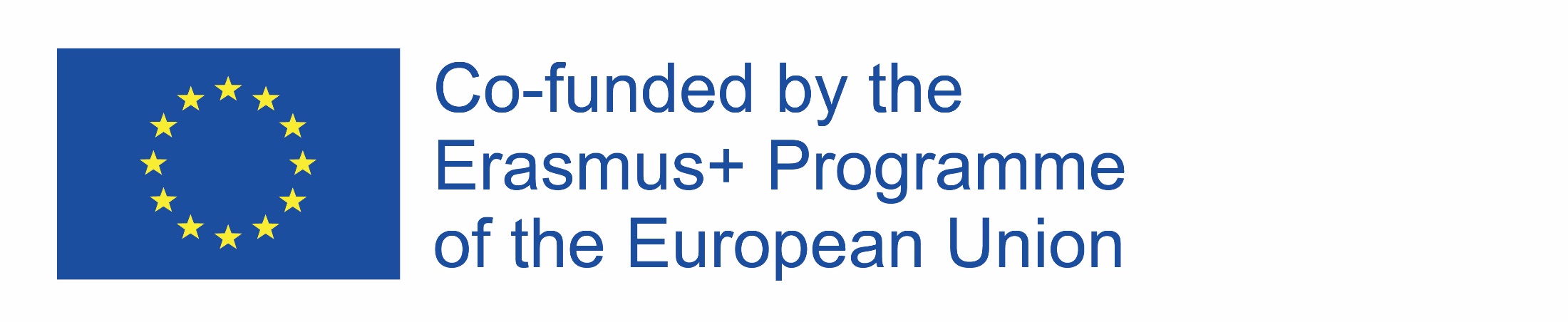 RADY PRE UČITEĽA
6. Zároveň je potrebné brat do úvahy, že žiak sa má samostatne rozhodnúť pre ďalšiu etapu vzdelávania, predovšetkým vtedy, ak je toto rozhodnutie iné než očakávania rodičov. Ak má žiak dôkladne premyslený výber strednej školy a nepotrebuje ho konzultovať s rodičmi, netreba ho k tomu nútiť.
7. Učiteľ môže zmeniť internetové zdroje alebo iné zdroje, ak uzná, že to bude výhodnejšie pre jeho žiakov. Napríklad, ak si myslí, že pre žiakov bude lepší rozhovor so školským pedagógom, môže zmeniť zásady využívania zdrojov.
8. V závislosti od možnosti žiakov by mal učiteľ určiť na projekt 2 až 4 týždne (spolu s prezentáciou projektu). 
9. Projekt by mal byť realizovaný na konci ôsmej triedy základnej školy, keď žiaci stoja pred výberom súvisiacim s ďalšou etapou vzdelávania.
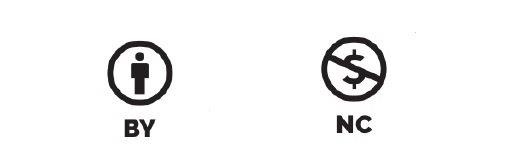